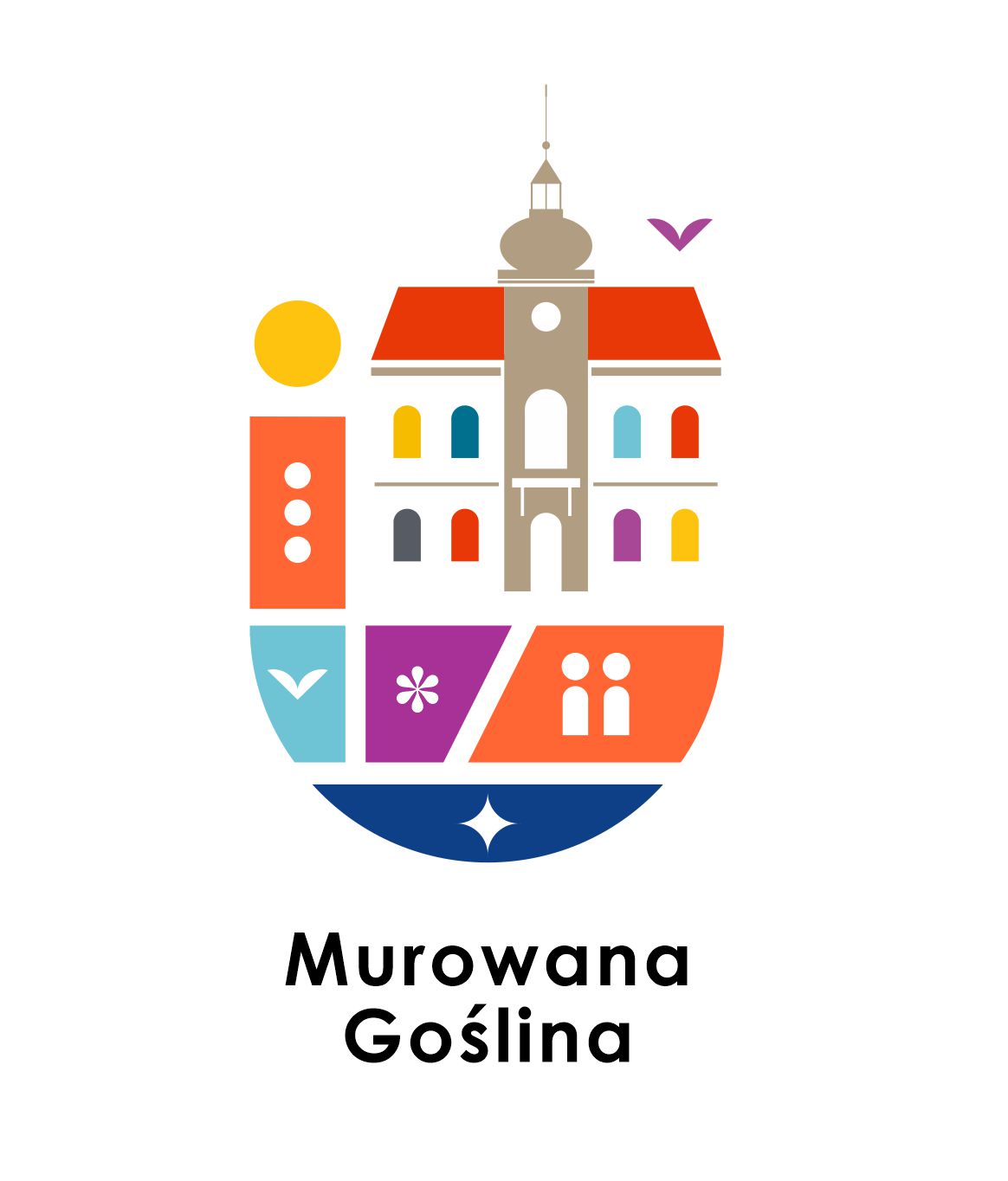 Centrum Kultury i Sportu
w Murowanej Goślinie

wykonanie budżetu za 2024 rok
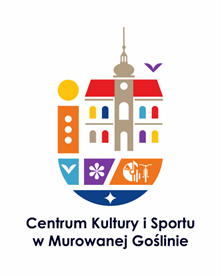 Dyrektor: Sławomir Heinrychowski
Wykonanie BUDŻETU 2024
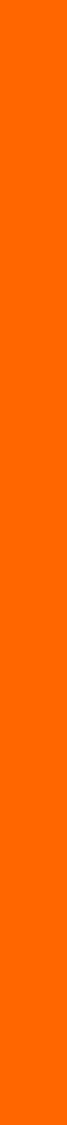 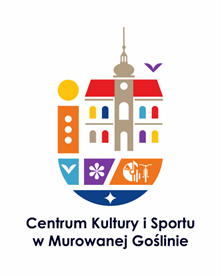 Wykonanie BUDŻETU 2024
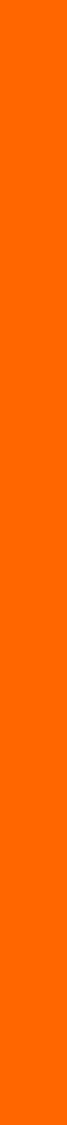 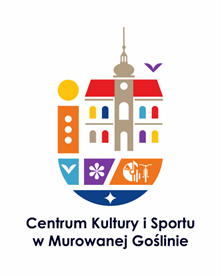 Wykonanie BUDŻETU 2024
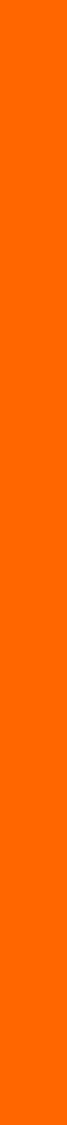 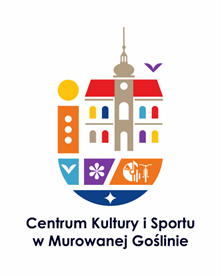 Wykonanie BUDŻETU 2024
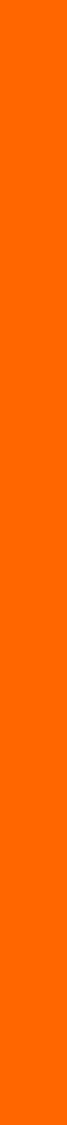 W 2024 roku Centrum Kultury i Sportu w Murowanej Goślinie otrzymało dotację celową w kwocie 222 000,00 zł z Ośrodka Pomocy Społecznej w Murowanej Goślinie na zadanie polegające na realizację Ramowego Programu Imprez mających przeciwdziałać nałogom, depresji i samotności.

W ramach umowy Nr 313/OŚ/2024 zawartej w dniu 23 kwietnia 2024 roku rozliczono dotację celową w kwocie 122.000 zł, natomiast w ramach umowy Nr 536/OŚ/2024 zawartej w dniu 24 października 2024 roku rozliczono kwotę 100 000,00 zł.
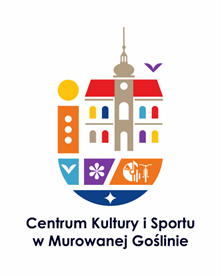 Wykonanie BUDŻETU 2024
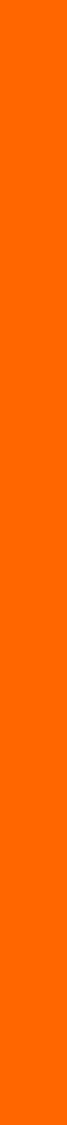 BAZA LOKALOWA
Hala widowiskowo-sportowa przy ul. Mściszewskiej 10 
Klub Osiedlowy „Zielone Wzgórza”
Pracownia Rzeźby i Ceramiki przy ul. Krętej 35
Pałac przy ul. Kochanowskiego
Budynek socjalny na stadionie miejskim
Dwa pomieszczenia magazynowe
Ponadto wykorzystywano:
pomieszczenia Remizy OSP, aulę i pomieszczenia Szkoły Podstawowej nr 1 
oraz pomieszczenia w budynku biblioteki.
W  drugim półroczu 2024 r. CKiS zarządzało pomieszczeniami w SP nr 1 przy ul. Mściszewskiej 10, znajdującymi się na poddaszu szkoły w segmencie B.
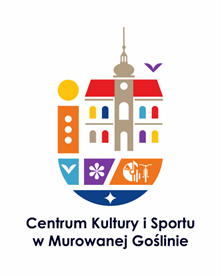 Wykonanie BUDŻETU 2024
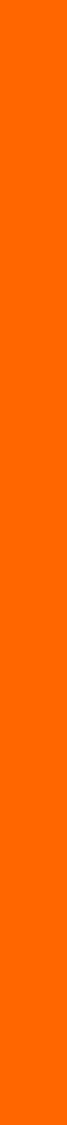 ZESPOŁY:
Chór Dziewczęcy „Canzona”
 Żeński Chór „Canzona”
 Chór Mieszany „Vocantes”
Orkiestra dęta OSP
Zespół teatralny HA!TEATR
Zespół śpiewaczy „Goślinianka”
 Zespół wokalny „Goślińskie Chabry”
 Zespół wokalny „Una Canto”
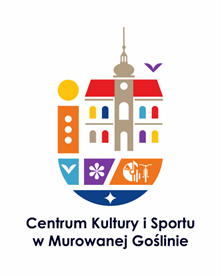 Zespoły zrzeszały 202 osoby.
Wykonanie BUDŻETU 2024
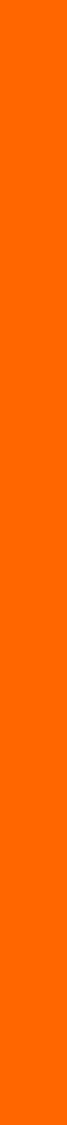 OFERTA ZAJĘĆ, w których uczestniczyło ponad 722 osoby tygodniowo
- zajęcia plastyczne dla przedszkolaków, dzieci i młodzieży,
- pracownia sztuki dla młodzieży i dorosłych,
- rysunek dla dzieci,
- nauka gry na instrumentach dętych,
- nauka gry na gitarze elektrycznej, gitarze akustycznej i ukulele,
- nauka gry na pianinie,
- nauka gry na instrumentach perkusyjnych,
- pracownia rzeźby i ceramiki,
- robotyka z klockami Lego,
- klub rękodzieła artystycznego,
- warsztaty filmu animowanego,
- warsztaty majsterklepki,
- nauka gry w szachy,
- warsztaty krawieckie,
- zajęcia szachowe,
- warsztaty żywieniowe,
- warsztaty tworzenia witrażu,
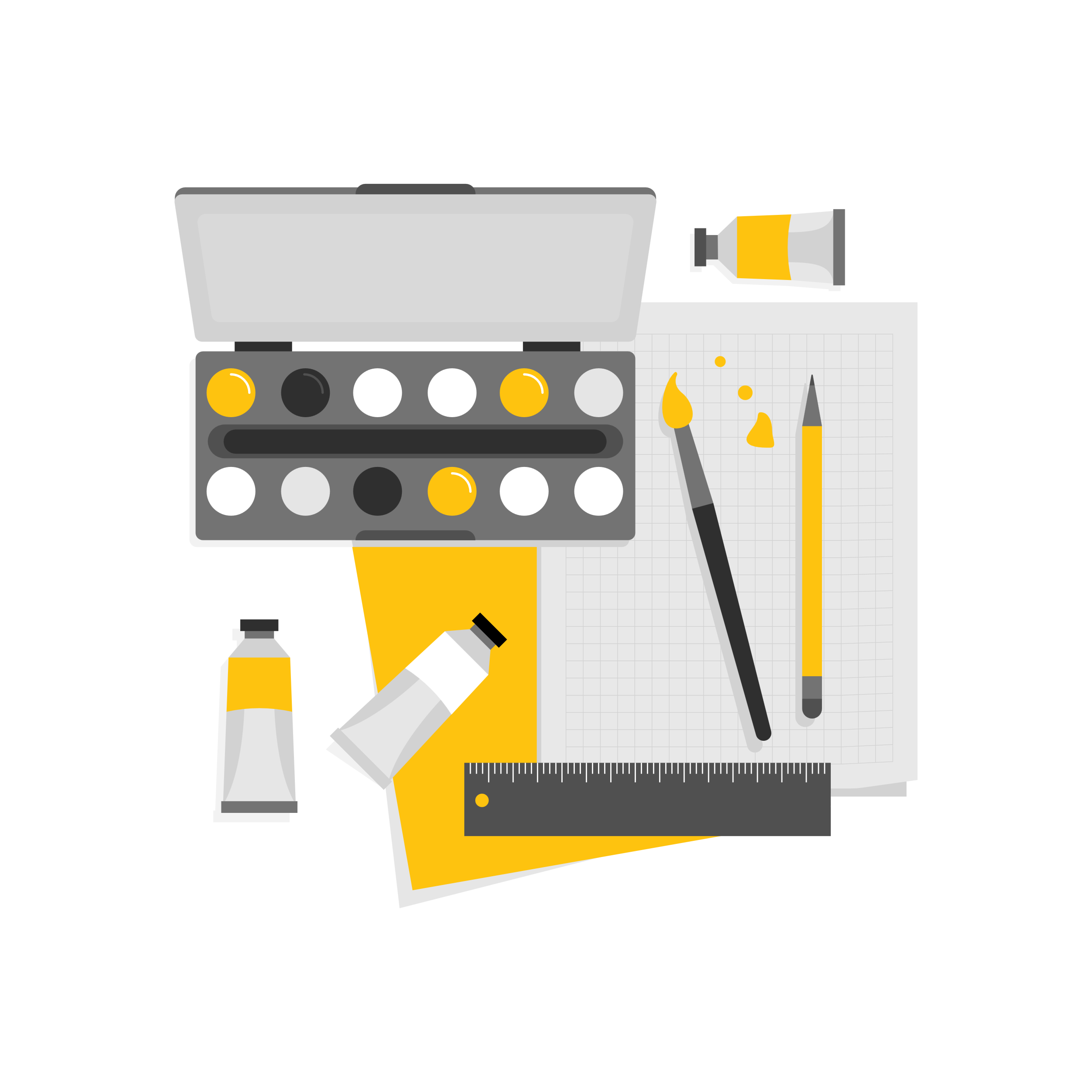 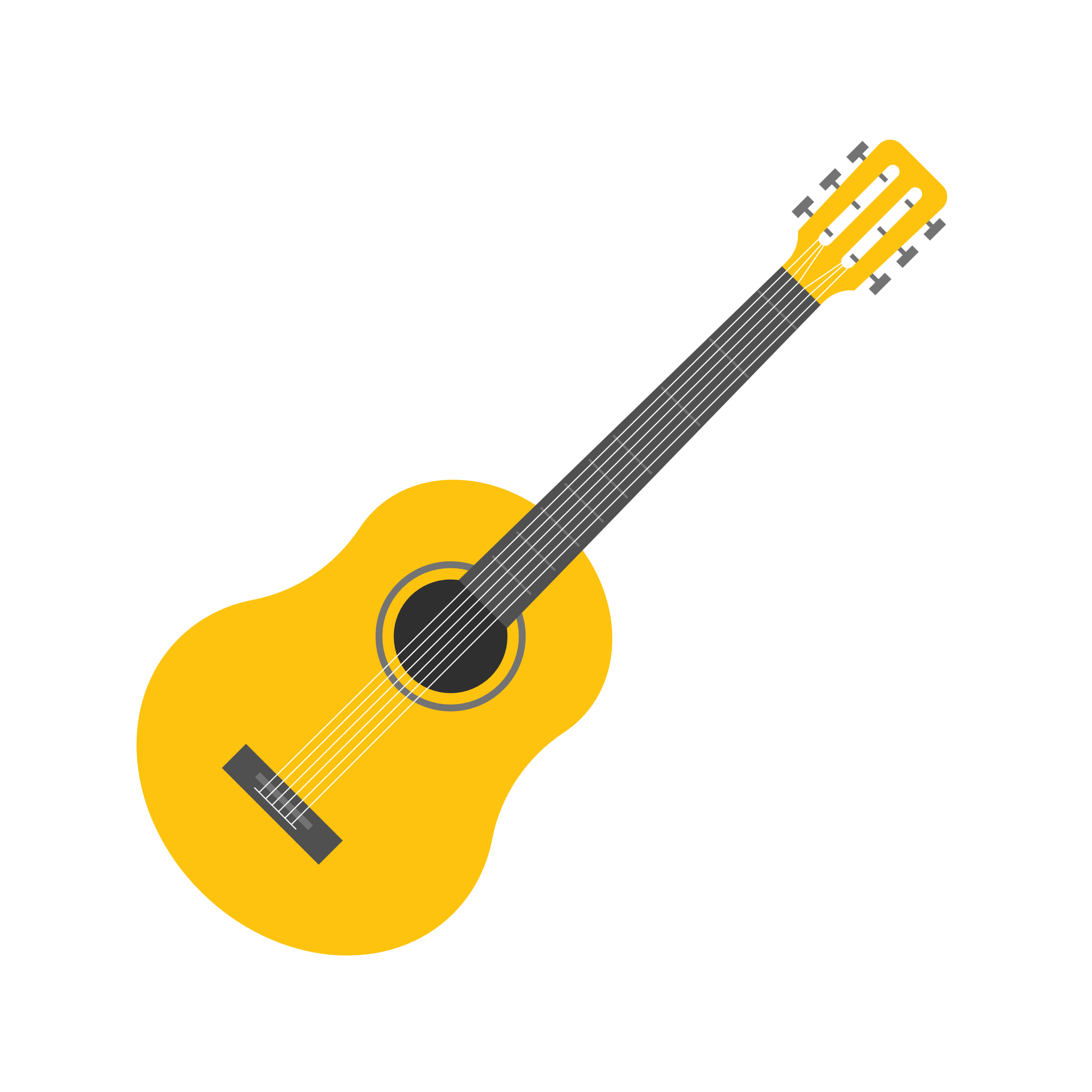 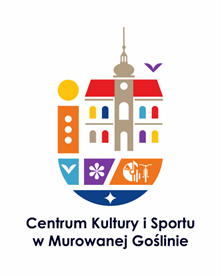 Wykonanie BUDŻETU 2024
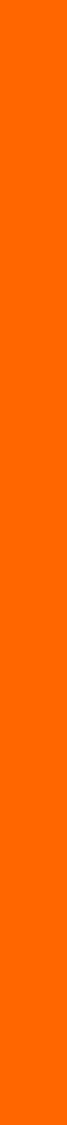 - zajęcia taneczne dla młodzieży i dorosłych,
- zajęcia taneczne dla dzieci,
- aerobik,
- joga,
- zumba, 
- fitness,
- gimnastyka zdrowy kręgosłup,
- tenis stołowy, 
- gimnastyka  dla seniorów „Aktywny  Senior”,
- zajęcia sportowe „Biegaj z nami”.
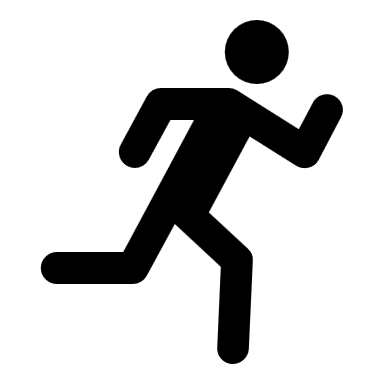 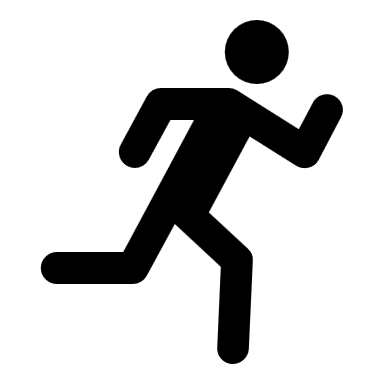 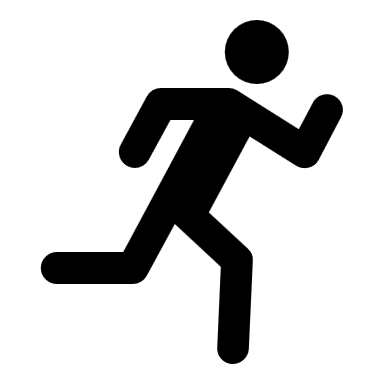 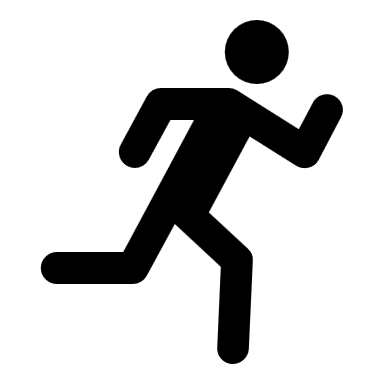 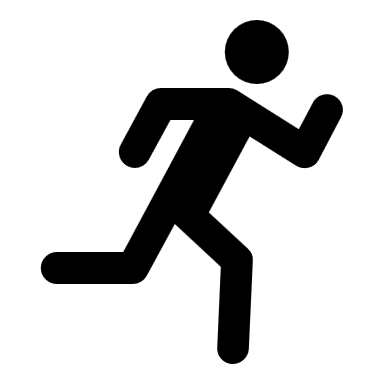 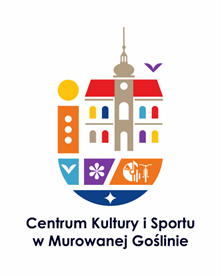 Wykonanie BUDŻETU 2024
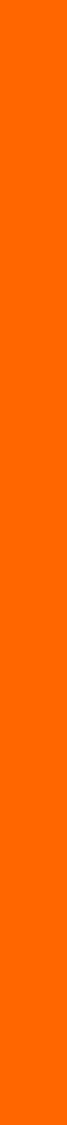 IMPREZYponad 80 wydarzeń, w których uczestniczyło około 34 tysięcy osób, w tym:
Mur off rock
Murowana Dycha
Jarmark Bożonarodzeniowy
Wianki
Spotkania z seniorami
Przegląd chórów
Dożynki
Wystawa Uczeń i mistrz
Jubileusz Orkiestry Dętej
Koncert Dukszewicza
Koncert pasyjny
Biesiada Śląska
Maraton Tańca
Spacer historyczny
Spotkanie autorskie
Spektakle teatralne
Koncert BACIARY
Koncert Patrycji Markowskiej
Koncert Una Canto
Marszobieg Przestępny
Zajęcia gimnastyczno-korekcyjne
Rowerowa Stolica Polski 
Rajd rowerowy 
Rajd rowerowy Rakownia
Duocykl
Turniej Tenisa Stołowego
Aktywne Lato
Warsztaty sportowe
Nocny rajd rowerowy
Koncert Noworoczny
Koncert kolęd Canzona
Koncert "Kolędujmy małemu"
Wielka Orkiestra Świątecznej Pomocy
Artystyczne ferie
Koncert kolęd
Koncert z okazji Dnia Kobiet
Mistrzostwa Gminy w szachach
Pokazy taneczne z okazji MDT
Konkurs Recytatorski Wiosenne Przebudzenie
Majówka
Obchody Święta Konstytucji
Festiwal Piosenki Przedszkolaków
Festyn z okazji Dnia Dziecka
Kino letnie
Letnie warsztaty artystyczne
Piknik Ekologiczny
Biesiada Goślińska
Konkurs  recytatorski Jesień
Konkurs kolęd i pastorałek
Halloween
Wystawy
Jubileusz Canzony
Mikołajki dla dzieci
Wystawa prac z pracowni ceramiki
MFCH im. ks. E. Szymańskiego
Jarmark św. Jakuba
Musica Sacra Musica Profana
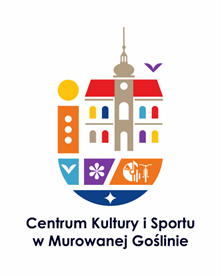 Wykonanie BUDŻETU 2024
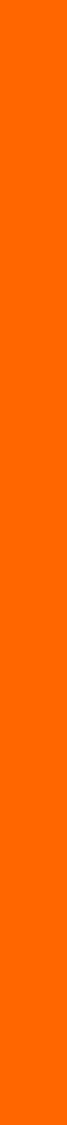 W związku ze zmianami w zakresie działania jednostki w Centrum Kultury i Sportu zostali zatrudnieni nowi pracownicy. 

Oferta CKiS została poszerzona o zajęcia i imprezy sportowe, turystyczne i rekreacyjne. Są to m.in.: imprezy biegowe, pikniki, rajdy, turnieje, treningi, warsztaty sportowe. 

Podobnie jak w ubiegłych latach hala widowiskowo-sportowa była wynajmowana na zajęcia wychowania fizycznego Szkole Podstawowej nr 1, a także w godzinach popołudniowych klubom sportowym, szkółkom piłkarskim i osobom prywatnym. 

Główne dyscypliny uprawiane w hali widowiskowo- sportowej to: piłka nożna, piłka siatkowa, piłka koszykowa oraz tenis stołowy.
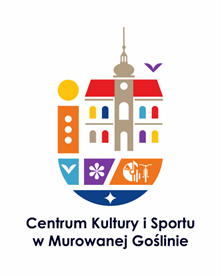